Схема взаимодействия при решении Обращений при работе в ГИИС ЭБ
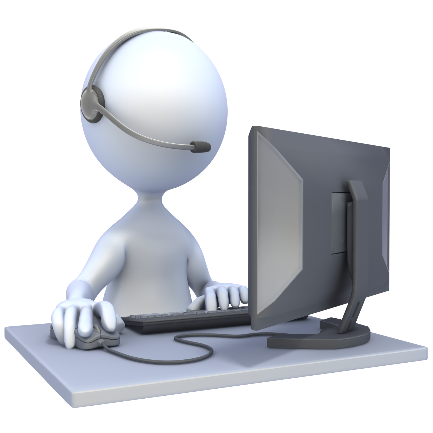 Проблема
ТОФК
8800-2222-777
buh_support@roskazna.ru
СУЭ с выбором ИТ сервиса:
«1С-Подсистема управления НФА, УНФА, ПУНФА»
Взаимодействие 
при решении
ЕКЦ (ЦОКР)
Предоставление 
решения
2Л (ЦОКР)
Ошибки
Запрос на решение технологических 
и методологических
вопросов
3Л (ОТР, 1С)
Технолог МБУ
Методический совет
УЦБ ФК
1